City of DenisonTown Hall Meeting
Thursday, February 13, 2020
1
Welcome & Introductions
February 13, 2020 town hall meeting

Janet Gott, Mayor
Judson Rex, City Manager
2
Your City Council
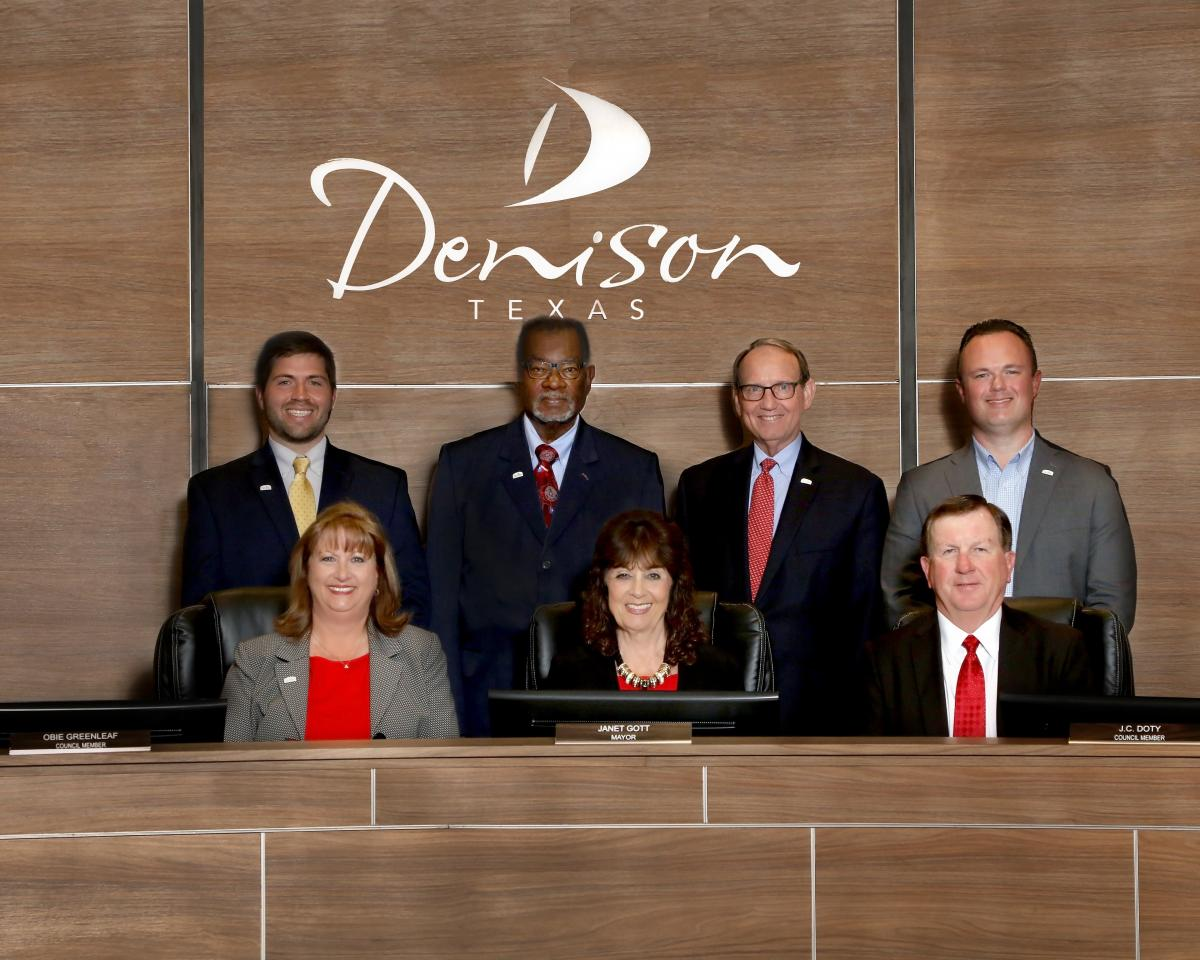 Mayor Janet Gott (Place 7)
Mayor Pro Tem Teresa Adams (Place 1)
Obie Greenleaf (Place 2)
J.C. Doty (Place 3)
Robert Crawley (Place 4)
Kris Spiegel (Place 5)
Brian Hander (Place 6)
3
Tonight…
Welcome & Introductions:
Judson Rex, City Manager
Comments:
Mayor Janet Gott
Dr. David Kirkbride
Denison Neighborhood Revitalization Initiative:
Robert Lay, Code Compliance/Animal Services Manager
Kimberly Murray, Director of Community and Development Services
4
VISION:  Become the community of choice by creating an excellent quality of life.
“Within thirty (30) years, the City of Denison will be known as a thriving, regional leader that other communities strive to be like, and where people consciously decide to live and locate their businesses.  It will be a beautiful City, with quality, well maintained housing for all income levels.  It will serve as a regional employment center and provide a rich and varied shopping experience.  It will be a community that offers regionally renowned parks and recreation facilities and it will be well known for enjoying an excellent quality of life.”
5
Denison Neighborhood Revitalization Initiative
Revitalization InitiativesMoving Denison Forward
What is Code Compliance
The goal of code compliance is to gain compliance for violations and educate citizens about City ordinances 
State certified Code Officers enforce City ordinances to help keep citizens safe, protect property values, and keep the city an attractive place to live 
Common Violations worked within the city limits include: 
	-Tall Grass, vehicle violations, accumulation of litter/debris and property maintenance violations
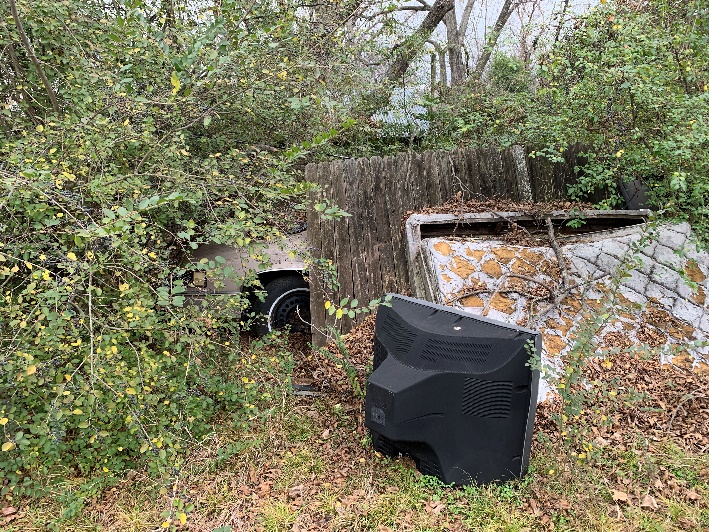 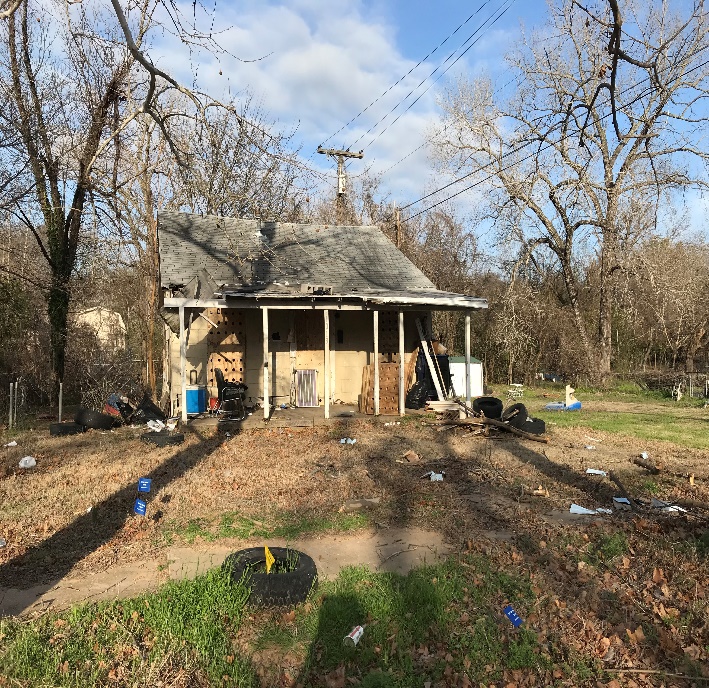 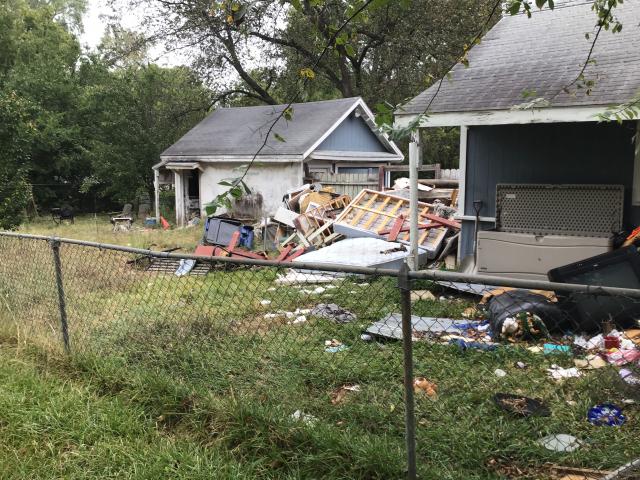 Common Code Violations
Litter and Debris		                      Junked Vehicles		                  High Grass and Minimum                                                     	                                                                                                                                        Property Standards
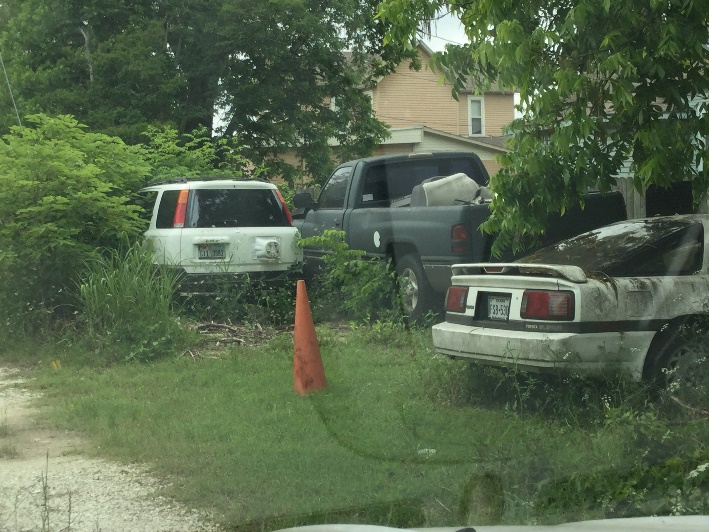 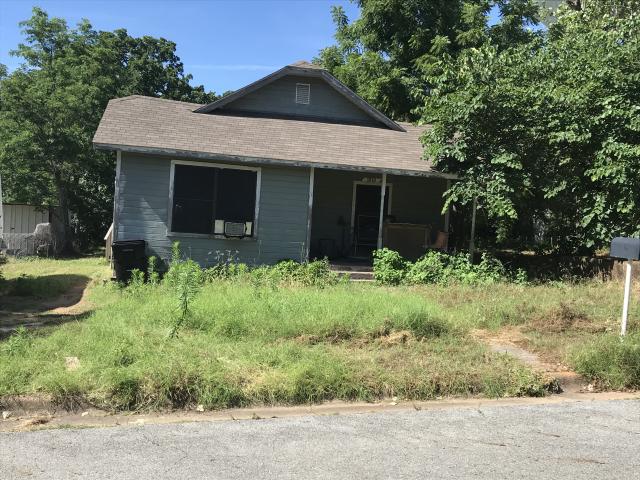 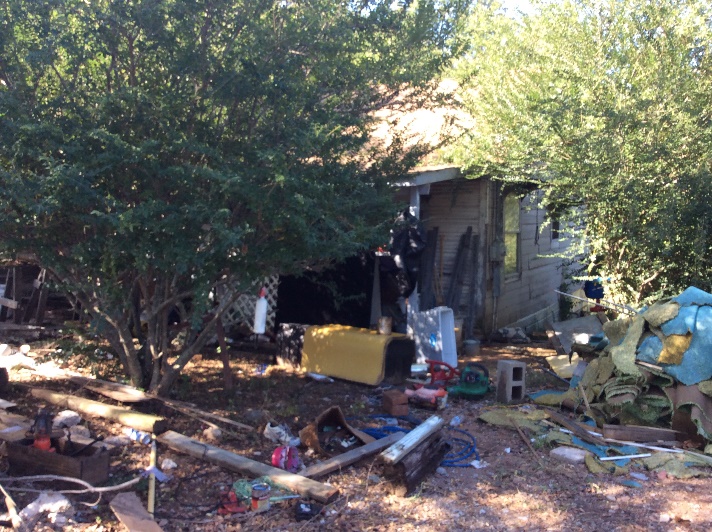 Code Compliance Team by AreaNorth Area -   Carla BrownCentral Area - Michael FitzpatrickSouth Area -    Novardo Johnson
Meet Novardo Johnson, Code Compliance Officer
2019 Code Compliance Report
7,010 Cases Initiated / 6,852 Completed
- 692    (Sign Violations and Obstructions)
- 859   (Illegal Parking, Junked Vehicles or Inoperable Vehicles)
- 2,909
- 968
- 275     (Sub-Standard Structures, Unsafe Structures, No Water)
Code ComplianceProcess Map
Code Compliance Strategies Moving Denison Forward
Minimum Property Standards
1965 - Median Year for Homes Built in Denison
Ordinance Passed in 2012 addresses the exterior structure of homes and businesses:
Painted and Weatherproofed
Free of Rotten Wood and Broken Windows
Free of Visible disrepair to Roofs
Conditions of exterior grounds included like accessory buildings and fences
Since 2012:  745 Cases Initiated and 102 On-Going Cases
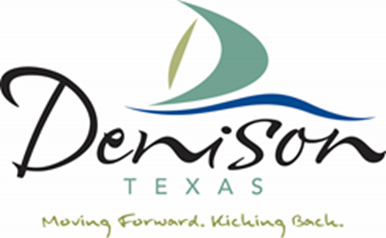 Strategic Neighborhood Focus
Specific efforts in neighborhoods that have seen recent redevelopment and current redevelopment
Looking into city sponsored block party neighborhood clean up with Code staff support
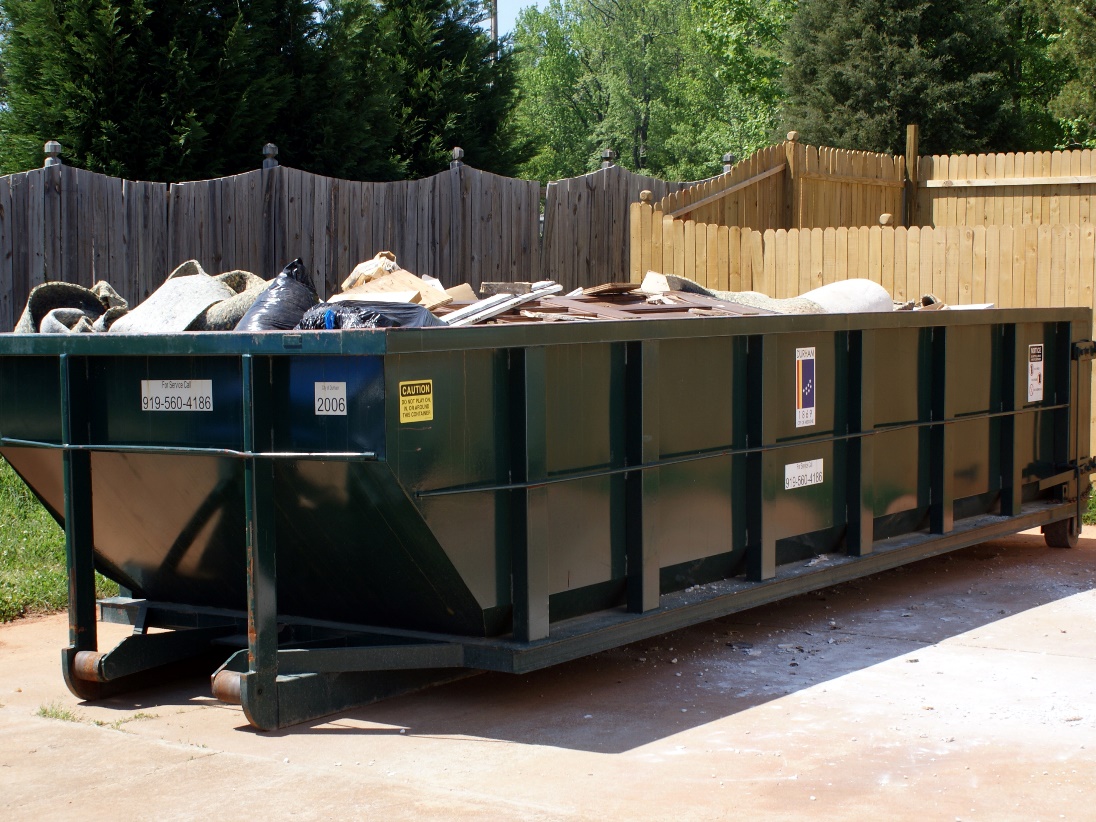 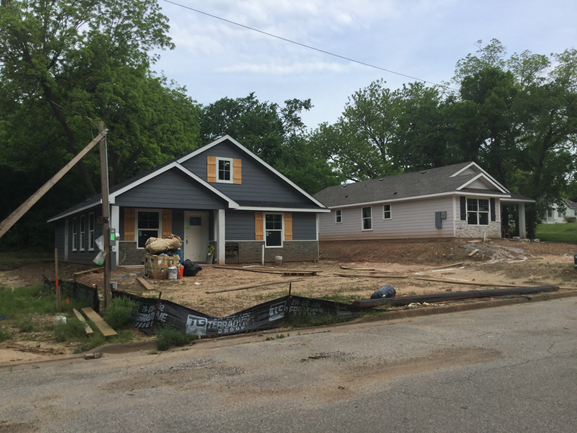 This Photo by Unknown Author is licensed under CC BY-SA
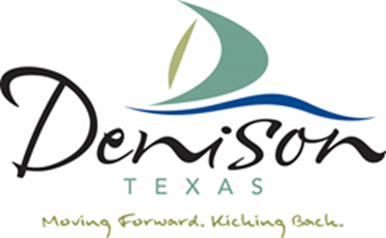 Minimum Property Standards Success at 2 Loy Drive
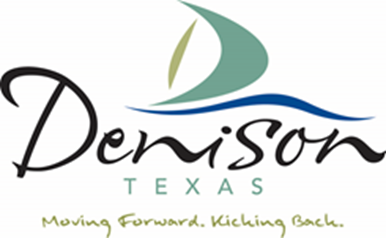 Minimum Property StandardsSuccess at 1611 W. Morton St.
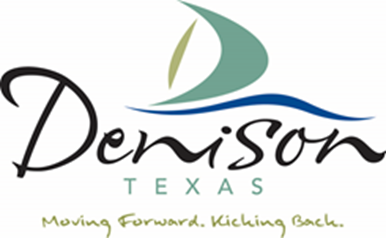 Unsafe Structure and Demolition Program
450 Unsafe Structures demolished since 2010
Over 60 new homes built on lots
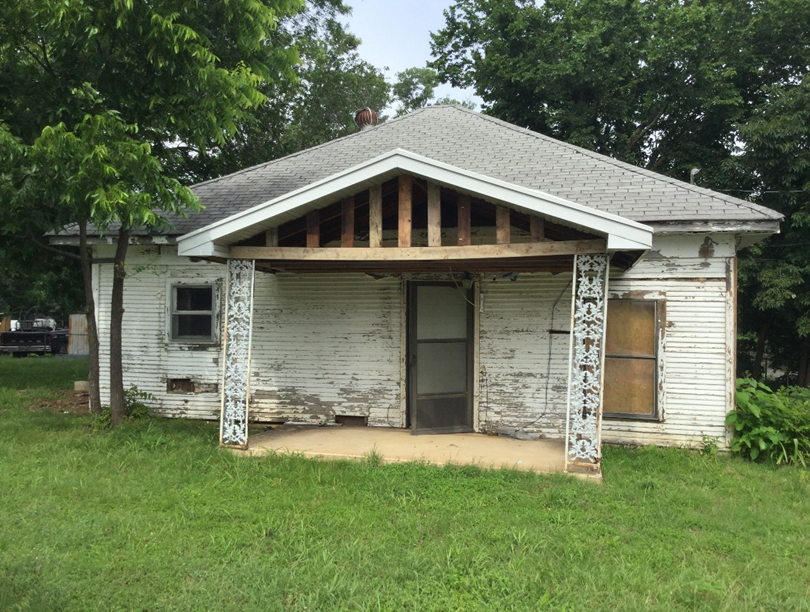 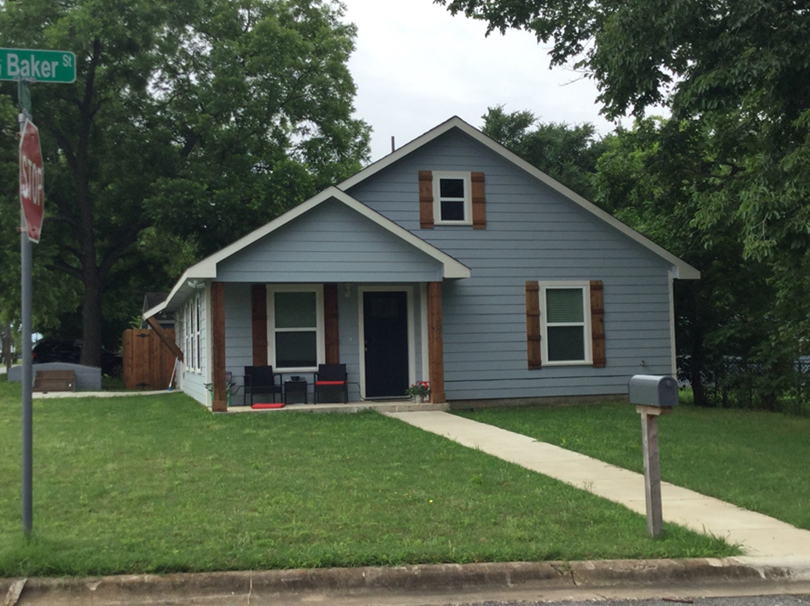 Revitalization Programs Moving Denison Forward
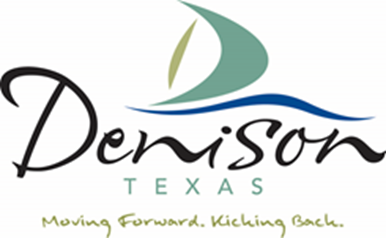 Residential Remodel Incentive Program
Incentive Program focused on the rehabilitation of existing homes
Projects that meet all requirements and add at least $40,000 of increased taxable value are eligible for a cash rebate of 10 times the amount of new assessed taxable value
70 Projects completed in last few years
$1.82 million in new home values have been added under the program
CDBG Emergency Home Repair Program
Community Development Block Grant  (CDBG) Program
    Federally Funded Grant through the Department of Housing and Urban Development (HUD)
    CDBG Emergency Home Repair Program has $39,384 in 2020
    Recipients must apply and qualify as low to moderate income 
    A maximum of $4,000 can be spent on any residence as set by CDBG Steering Committee
    Examples of Qualifying Projects include: Installation of water heaters and other plumbing      repairs, roofing repairs, installation of handicap accessibility ramps and exterior maintenance to address Minimum Property Standards violations
    Since 2015, 157 projects have been completed with CDBG Funds
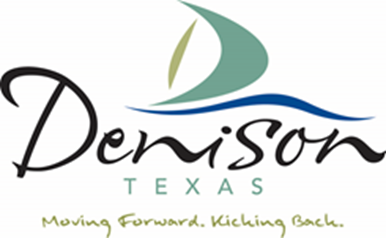 Downtown New Construction Incentive Program
Newest Building Incentive Program kicked off in Fall 2019
   New Construction of Commercial and Mixed-Use Buildings
   Eligible for cash grant equal to 10 percent of the increase in taxable value created by the new construction if all requirements are met, up to $30,000.
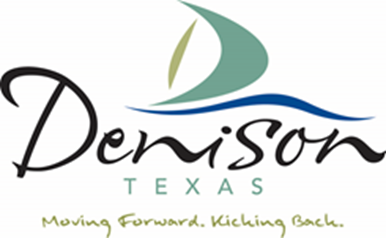 DDA Façade Grant Program
Matching grants (50/50) focused on improvements to the exterior of downtown buildings
   22 Grants Awarded in 2019 totaling over $170,000
10 façade improvements underway receiving grants in 2020
Additional funds remain available
Inquire at wmyers@denisontx.org or call 903-464-0883
Rental Registration & Inspection Program
Approx. 38% of Denison Housing are Rental Units
2015 City Council Adopted an Interior Premises Maintenance Ordinance 
City began doing Complaint based Inspections of Rental Units
2019 – City Proposed a Program to Register and Inspection Units in Denison
Goal: To take steps toward ensuring quality rental housing for all Denison residents in support of the City’s Vision.
Objective: To create a program that allows the City to inspect rental properties and to encourage compliance with basic health and safety standards.
Rental Registration & Inspection Program
Fall 2019 - A Stakeholder Committee was formed to understand complexities of Rental Market:

 There are both quality and sub-standard rental units in Denison
 Issues are split between property owners and tenants
 Additional education for property owners and tenants to understand  responsibilities may be needed
 Best course of action currently is to foster a positive relationship with property owners by supporting their efforts to provide to create and maintain quality housing
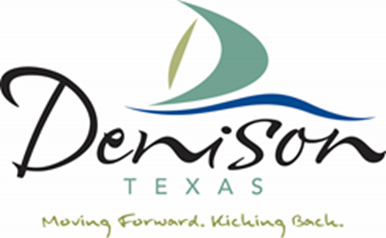 Voluntary Registration
Voluntarily Register all rental units
  No registration fee
  Eligible to receive registration benefits
Registration Benefits
  50% discount for special trash collection
 Waiver of $35 temporary water service connection fee
  50% discount for any building permits for work related to compliance
  Additional day of trash collection for multi-family properties with dumpster service
  Streamlined access to information on prospective tenants
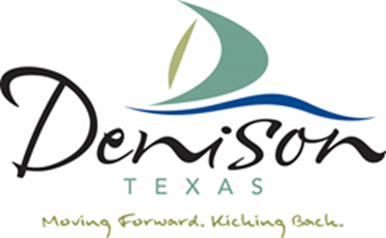 Voluntary Inspection Program (VIP)
Voluntarily Register all Rental Units
   Eligible for registration benefits
   Will get “VIP” status from the City to use for marketing/promoting. City will publish VIP participants on website and other resources
   Single Family units will be inspected (exterior and interior) at all tenant changes
   Multi-Family developments will have 10% of units inspected annually
Rental Registration & Inspection Program Next Steps
February 13, 2020 – Town Hall Meeting: 6:00 p.m. at Terrell Elementary School
March 2, 2020 – City Council Meeting; consideration of ordinance changes, priorities and staffing plan
May 1, 2020 – Proposed effective date of changes; rental registration begins
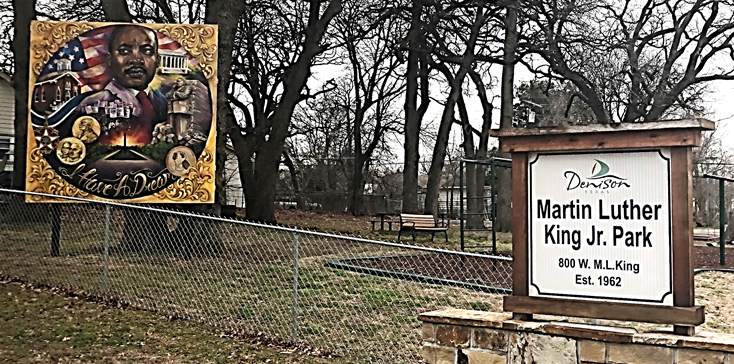 Quality of Life Improvement in Denison Neighborhood Parks
Ray Park – Unsafe Equipment removed and New Playground Equipment Installed including equipment for children with special needs
Martin Luther King Park – Installed new playground equipment, resurfaced basketball court, installed new basketball goals and a mural of MLK.
Hopkins Park – Refurbished playground equipment, installed a basketball court and basketball goal and added a pavilion
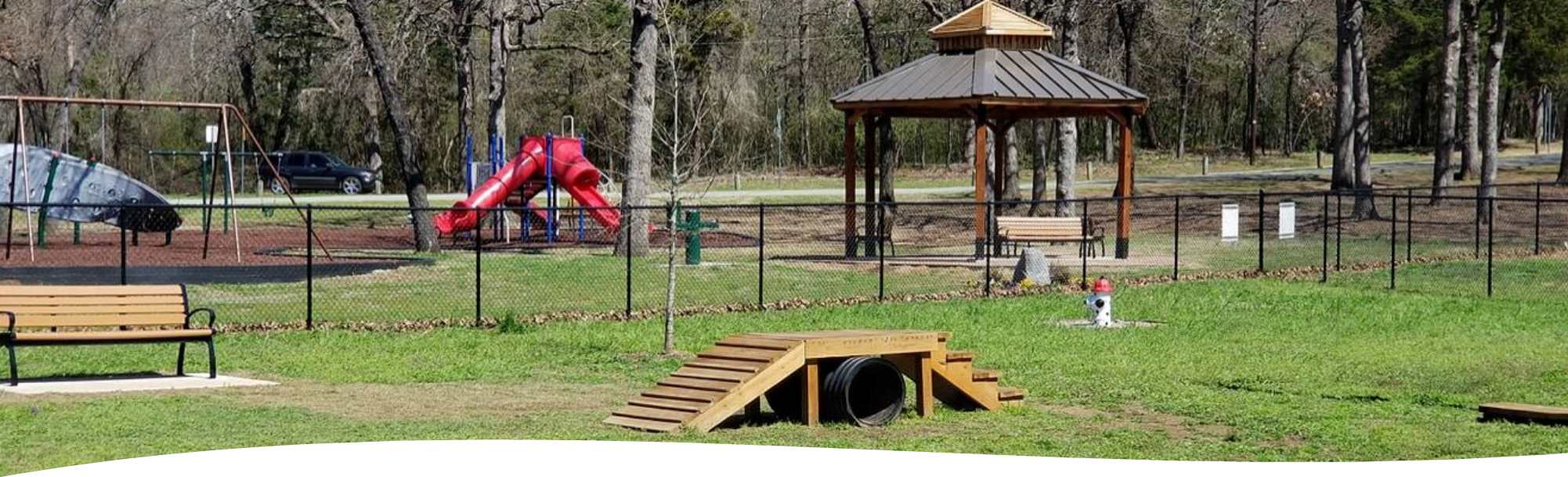 Quality of Life Improvement in Denison Neighborhood Parks
Forest Park – In partnership with the Denison Rotary Club Installed new playground equipment, installed splash pad, covered pavilion and new sidewalks
Waterloo Lake Regional Park – Installation of Dog Park, installed new playground equipment, Butterfly Garden. Upcoming improvements to trail system and kayak rental station.
Texoma Health Foundation Park – Upcoming installation of inclusive playground equipment
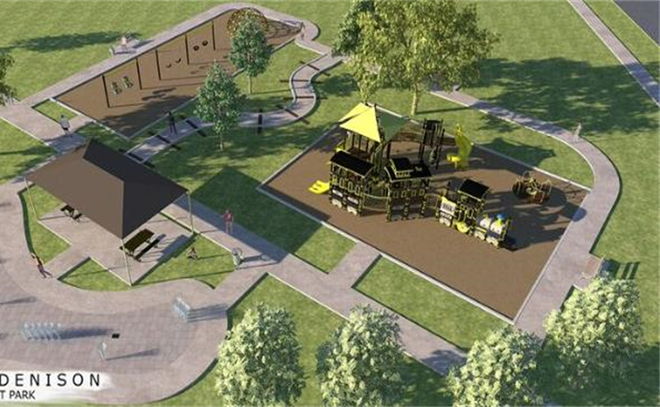 Street Improvements
Over $5 million invested in the past 5 years
$25 million in planned improvements over the next 5 years
 Planned pedestrian improvements through new sidewalk program
Revitalization Initiatives Moving Denison Forward
In Summary:  
Code Compliance Officers are a critical part of our efforts to revitalize Denison neighborhoods
The City proactively offers several programs to assist in improving the quality of our housing stock
Community amenities/quality of life improvements in our parks and our downtown will continue to be updated and replaced to reflect the needs of our residents
Next Town Hall Event
May 14, 2020 at 6:00 p.m.
Southside Baptist Church – 3500 S. Park Avenue